Отчёт о деятельности РМО учителей иностранных языков в рамках проекта
Руководитель РМО учителей иностранных языков 
Белозёрова Людмила Юрьевна, учитель английского языка МБОУ «Очёрская СОШ №1» 
Тема презентационных мероприятий «Системно-деятельностный подход как основа формирования УУД», дата проведения 06.12.2013
Тема проекта«Мы разные, но у нас много общего»
Долгосрочный (по временным рамкам: август-апрель 2012-2013 гг.)
Смешанный (по виду деятельности участников проекта)
Почему бы не объединиться?
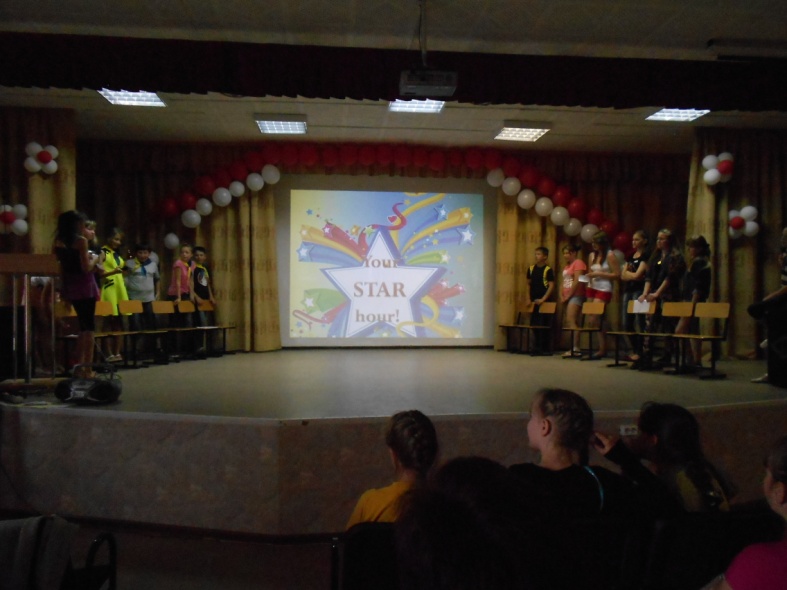 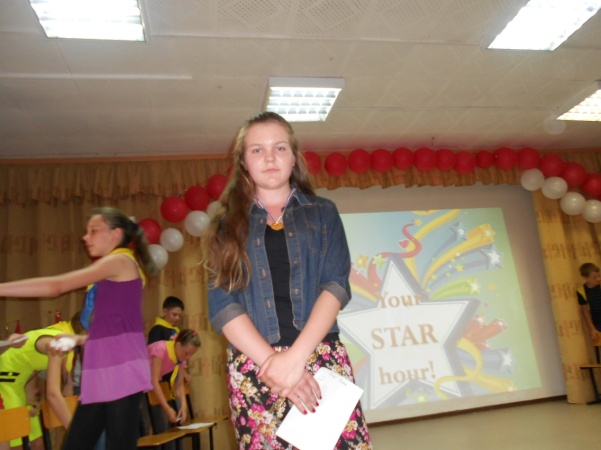 Цели и задачи
– усилить мотивацию к изучению иностранных языков,– способствовать практическому владению речевой деятельностью,– увеличивать активный языковой запас учащихся, – стимулировать в целом их интеллектуальную и языковую активность,– расширять общий кругозор школьников,– повышать их культурный уровень,– развивать творческие способности детей.
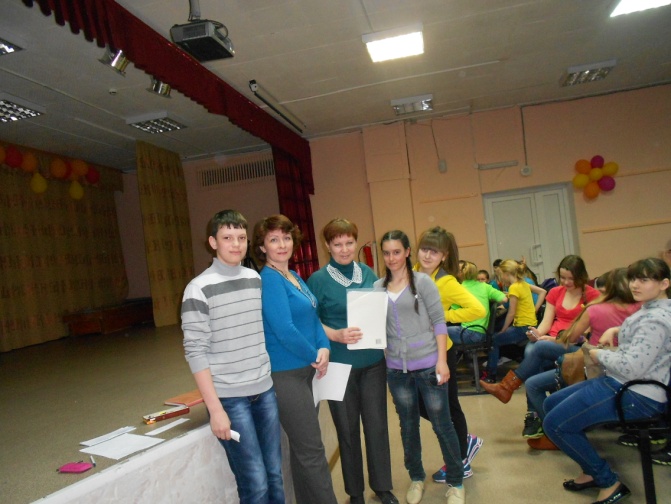 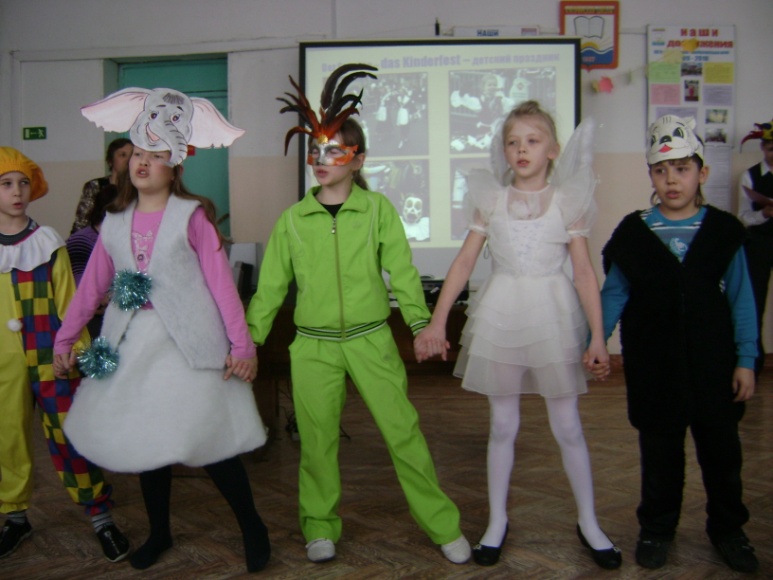 Актуальность
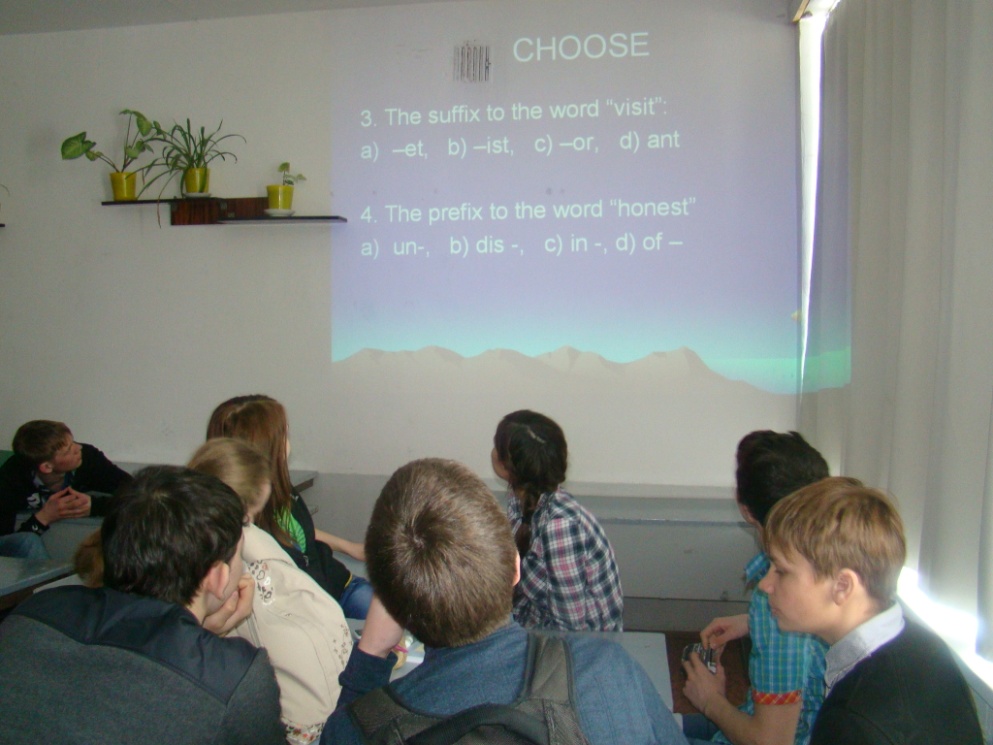 Внеклассная работа по иностранным языкам необходима для развития и поддержания интереса к изучению иностранных языков, для развития творческих способностей учащихся. 
Неделя иностранных языков, которая ежегодно проводится в школах города и района, даёт ребятам возможность на практике применить свои знания, независимо от их уровня, и поэтому поверить в свои силы в изучении иностранного языка, а также сравнить свои возможности в области языкознания со сверстниками.
Разработчики проекта
Учителя ИЯ
 школ г. Очёр и Очёрского района, Пермского края
Участники проекта
Учителя ИЯ  и учащиеся школ г. Очёр и Очёрского района, Пермского края
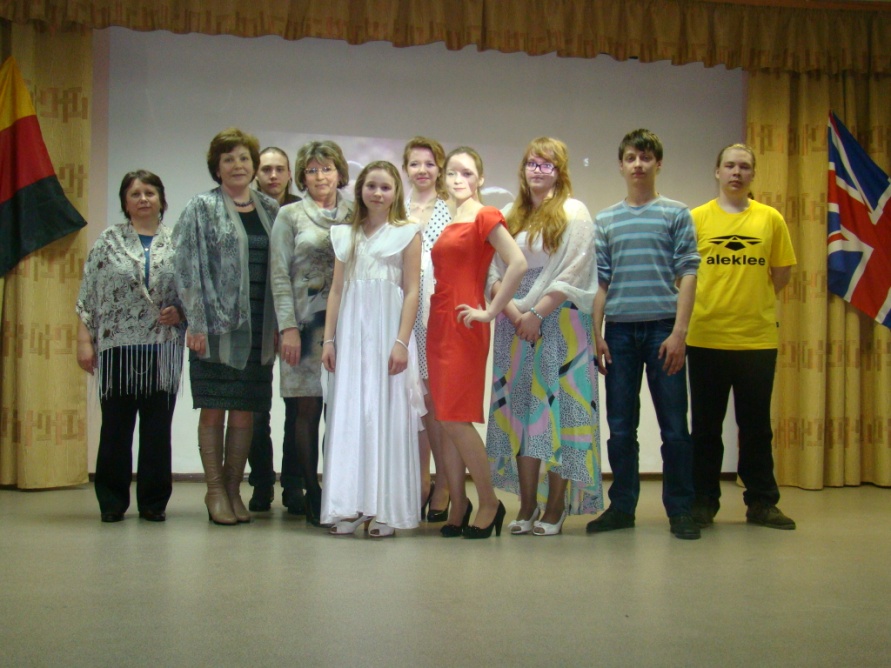 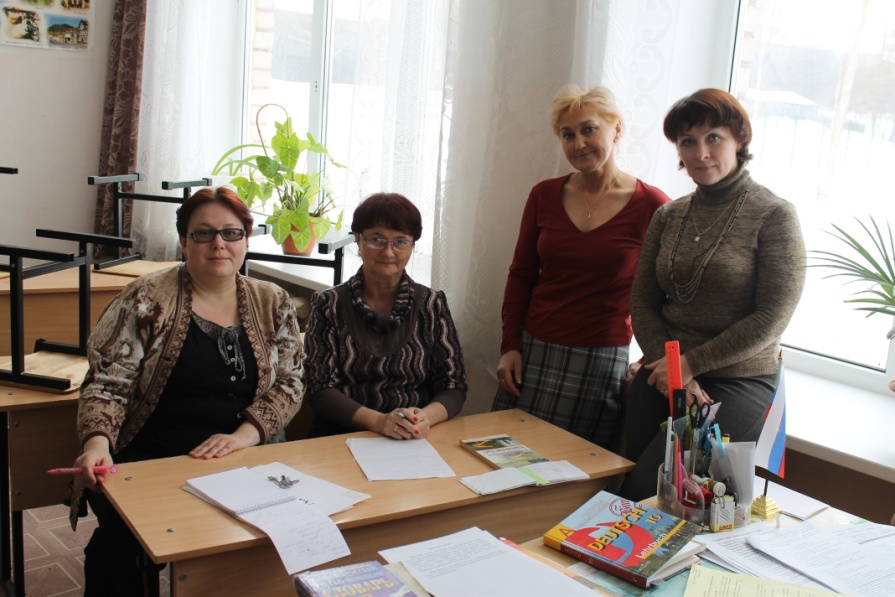 Предполагаемый результат
повышение мотивации к изучению иностранных языков
увеличение активного языкового запаса учащихся
расширение общего кругозора школьников
повышение их культурного 
уровня
развитие творческих 
способностей детей
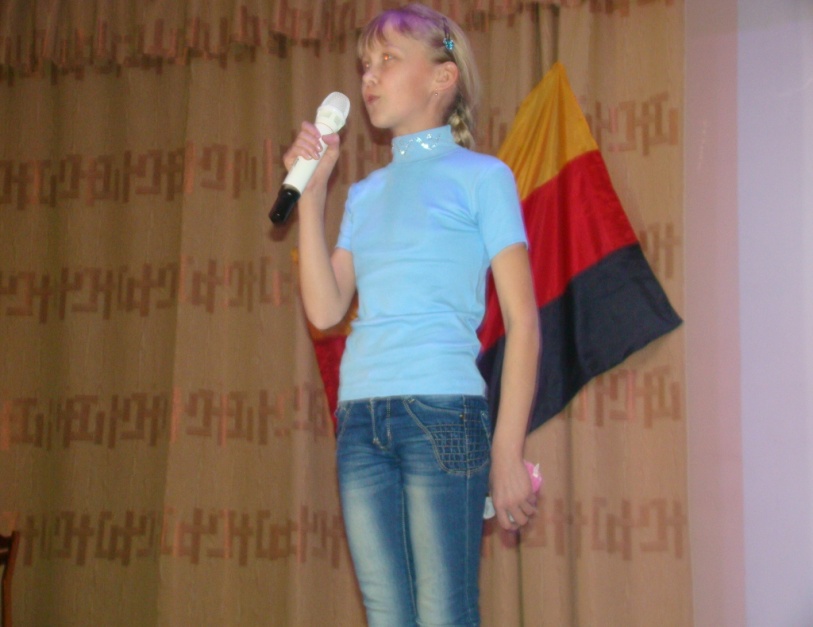 Пополнение методической копилки учителей (игры, конкурсы, презентации, теор. материал)
Пополнение сайтов школ видеороликами на ИЯ и фото с мероприятий. Возможно их дальнейшее участие в различных районных, региональных конкурсах
Презентация отчёта о районной
 неделе ИЯ на «Дне Мастера»
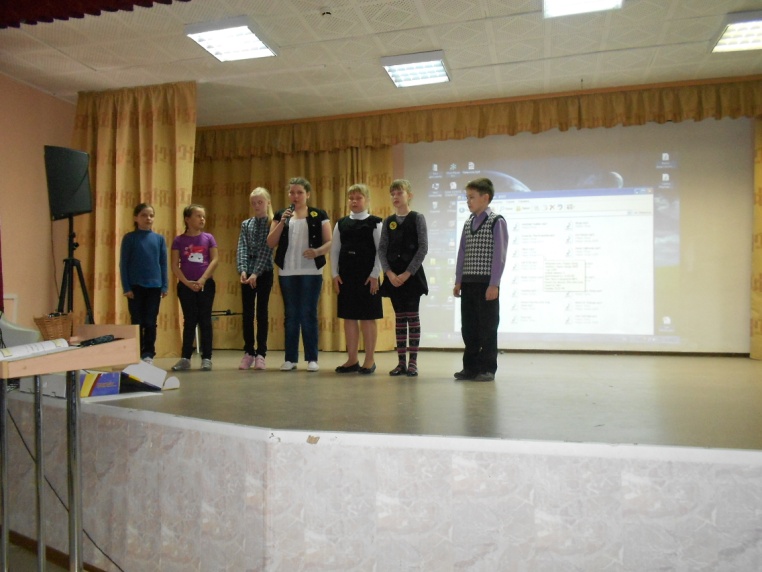 План работы над проектом
28.08.2012 – принятие решения о проведении районной недели ИЯ
30.10.2012 – анализ информации о проведении НИЯ, примерный план 
Ноябрь – оформление и презентация проекта
Распространение информации по всем школам района
 Декабрь-март
Создание видеоролика о своей школе на ИЯ
Освещение традиций стран изучаемого языка
Использование ИКТ в обучении ИЯ,
Использование нестандартных форм уроков
Март
Согласование деятельности по проекту
Выступления учителей по темам, заявленным ранее
Создание творческих работ учащимися «Всё обо мне» (мои достижения, моя семья и друзья, моё хобби, я и спорт и др.)
Создание «валюты» для победителей конкурсов и игр на ИЯ
Разработка игр и конкурсов для недели ИЯ в школе (Словарный блиц-турнир, Балда, Конкурс пословиц  и др.)
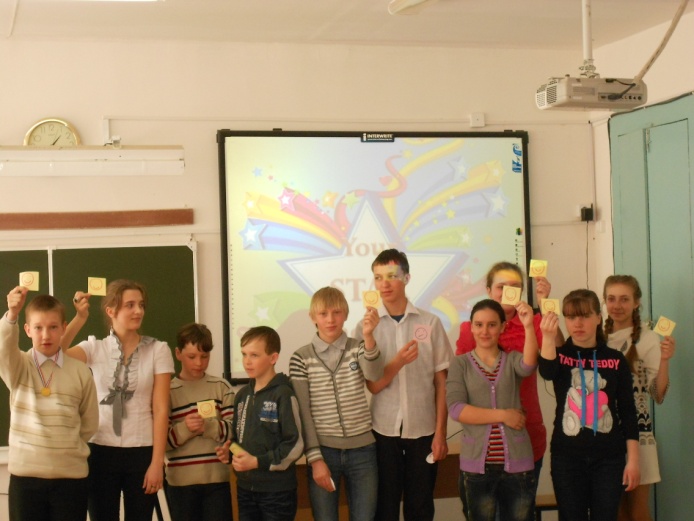 Неделя ИЯ в школе традиционно посвящена
Истории,  традициям и обычаям стран, изучаемых языков
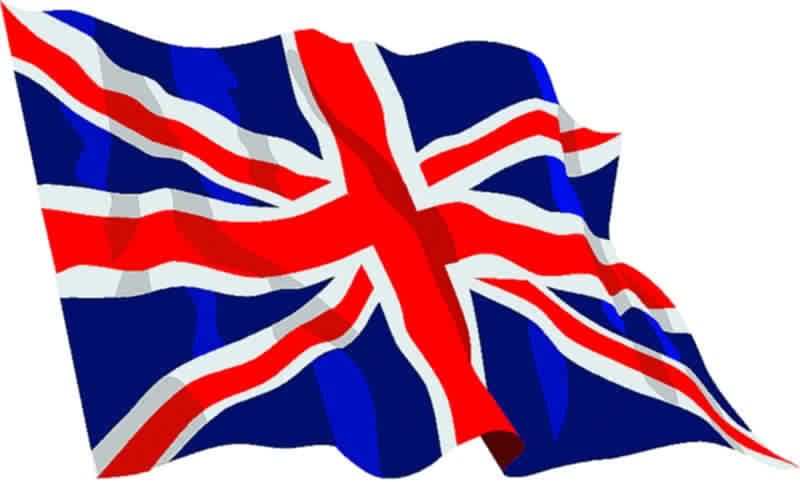 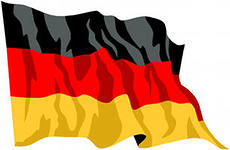 Традиционный план недели ИЯ
Активные (нестандартные) формы уроков
Игры, конкурсы (стихов, открыток к празднику)
Инсценировки и песни
Плакаты 
Творческие работы (поделки, рисунки, мини-сочинения..)
Итоговое мероприятие в виде игры или концерта
Подведение итогов
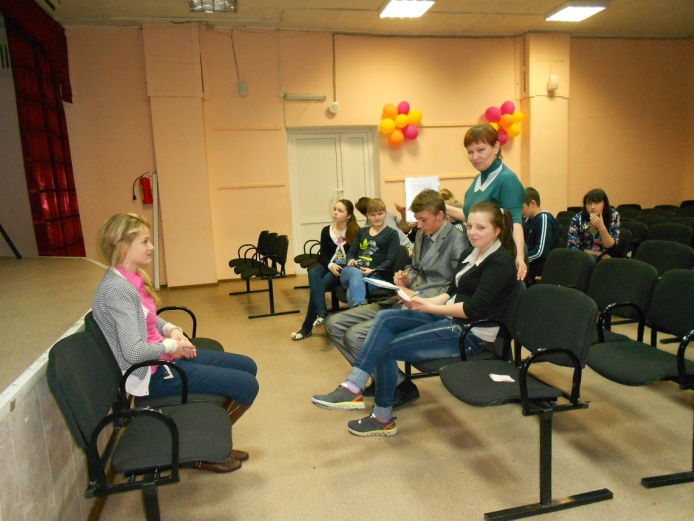 План недели ИЯ (школьный этап) (2-я неделя апреля)
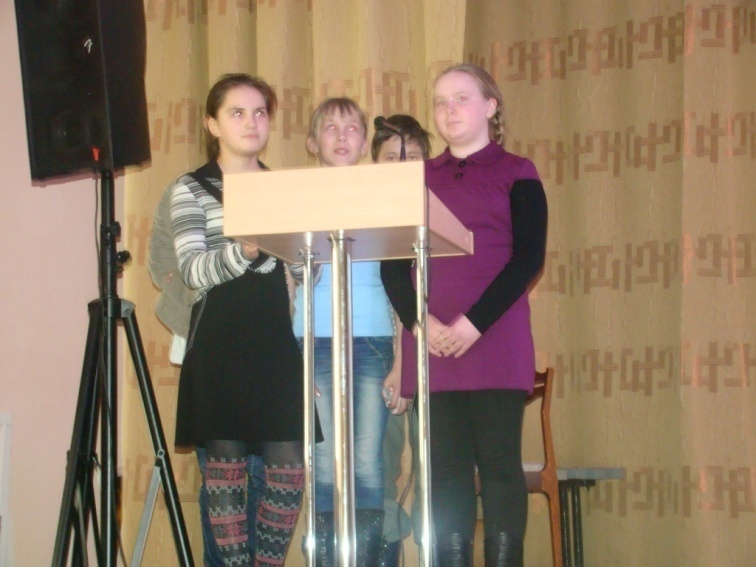 Понедельник
Презентация видеороликов
Вторник
Конкурс творческих работ учащихся
Среда
Художественно-музыкальный конкурс
Четверг
Подведение итогов школьного тур
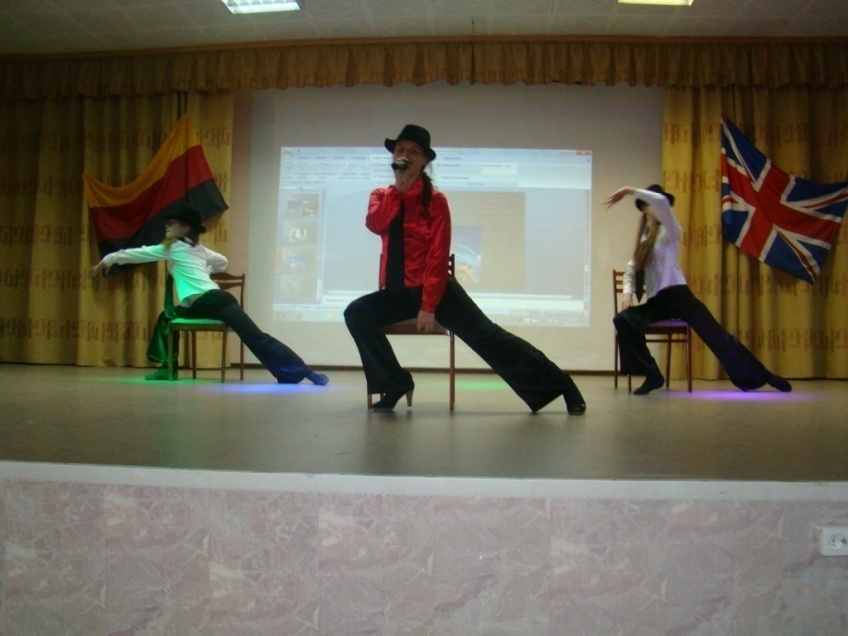 Итоговое районное мероприятие
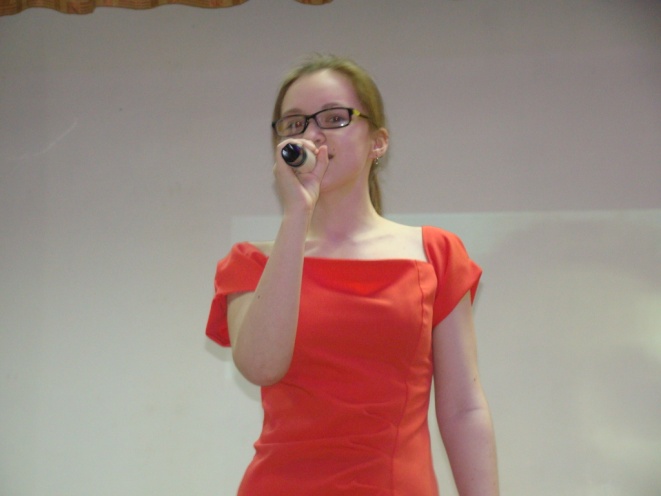 Пятница
Выставка творческих работ
Конкурс видеороликов
Гала-концерт
Подведение итогов, награждение участников 
Ответственные: руководитель РМО, руководители ШМО в сотрудничестве с организатором и завучем по внеклассной работе
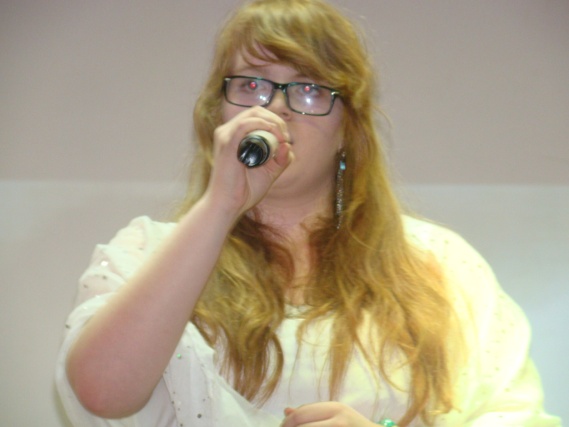 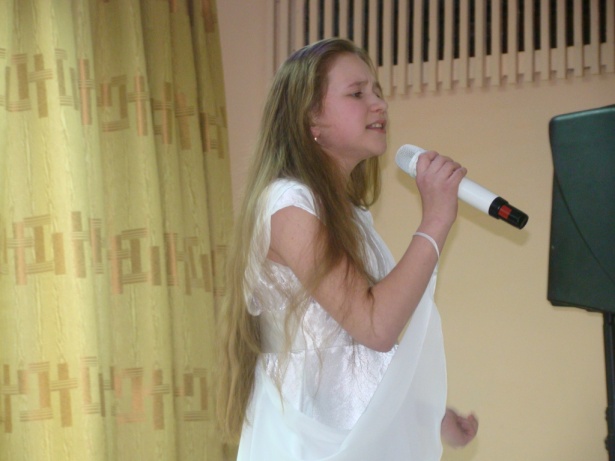 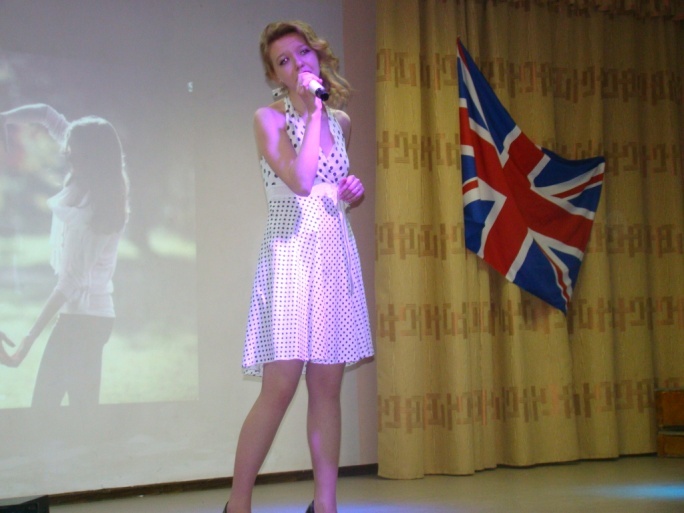 Спасибо ученикам, которые с любовью и интересом готовились
Фильммейкеры:
Касьянова Ольга, Касьянов Тимофей, Корелина  Юлия, Плотникова Мария, Швецов Даниил, ученики 5 класса Спешковской средней школы;
 Наумов Павел, Кашичкин Максим, ученики  9 класса, Тынкасов Иван, ученик 8 класса Кипринской средней школы; 
Гусев Виталий, Кондаков Александр, Туров Юрий,  ученики 10а и 10б классов,  Пресмакова Александра  и Трубинов Илья,  ученики 11б класса  МБОУ ОСОШ №3;
 Пресмаков Вячеслав, Дюкова Татьяна, ученики 11а класса, Сальникова Мария, ученица 9б класса, Хамов Михаил, ученик 9в класса МБОУ ОСОШ №1.
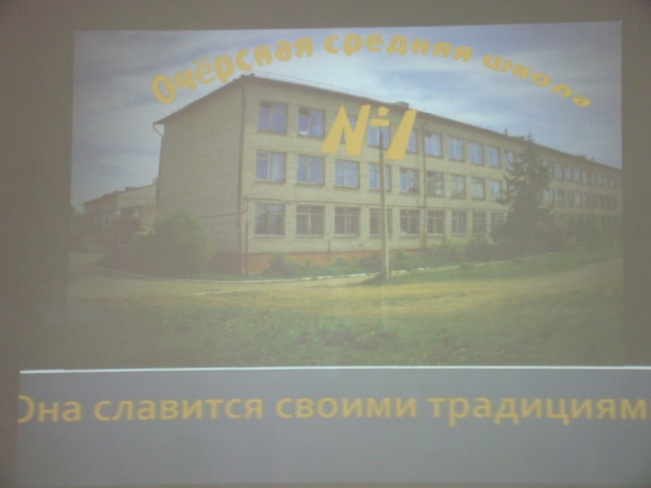 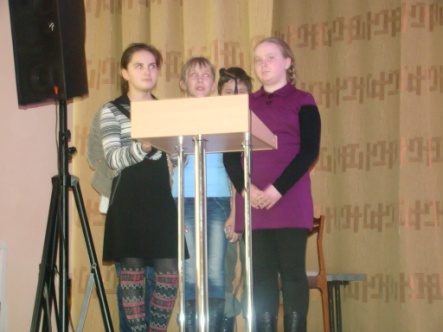 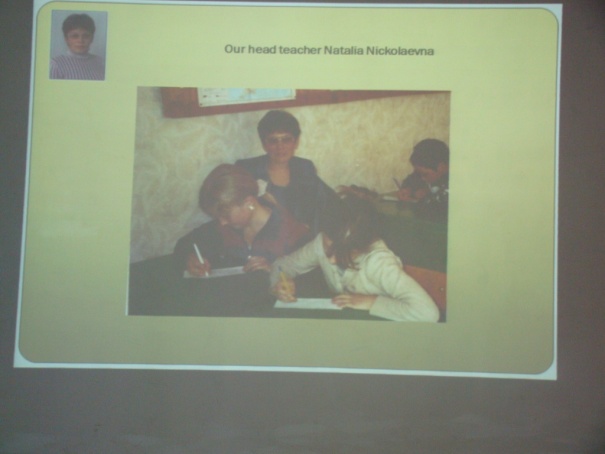 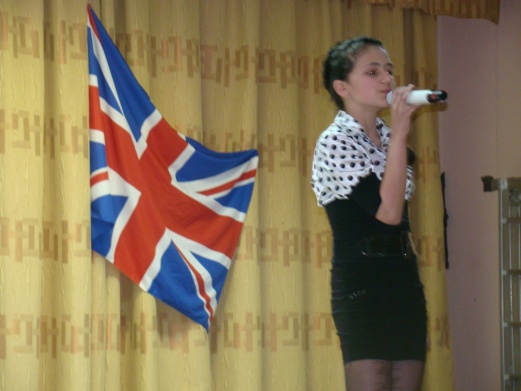 Своё исполнительское мастерство и музыкальный вкус продемонстрировали:
Большаков Алексей, ученик 10а класса, Турова Юлия, ученица 10б класса, Агафонова Катарина, ученица 7б класса, Миронова Милана, Пресмакова Александра (учащиеся МБОУ ОСОШ №3); 
Подгорная  Анастасия, ученица  6в класса, Дюкова  Татьяна, ученица  11а класса, Бабина Анастасия, ученица  6б класса, весь 11а класс, исполнивший флэш-моб на одну из популярных песен на английском языке, группа учащихся 5а класса с хоровым исполнением стихотворения в стиле «рэп» (МБОУ ОСОШ №1);
 Плотникова Маша со стихотворением на английском языке (Спешковская средняя школа).
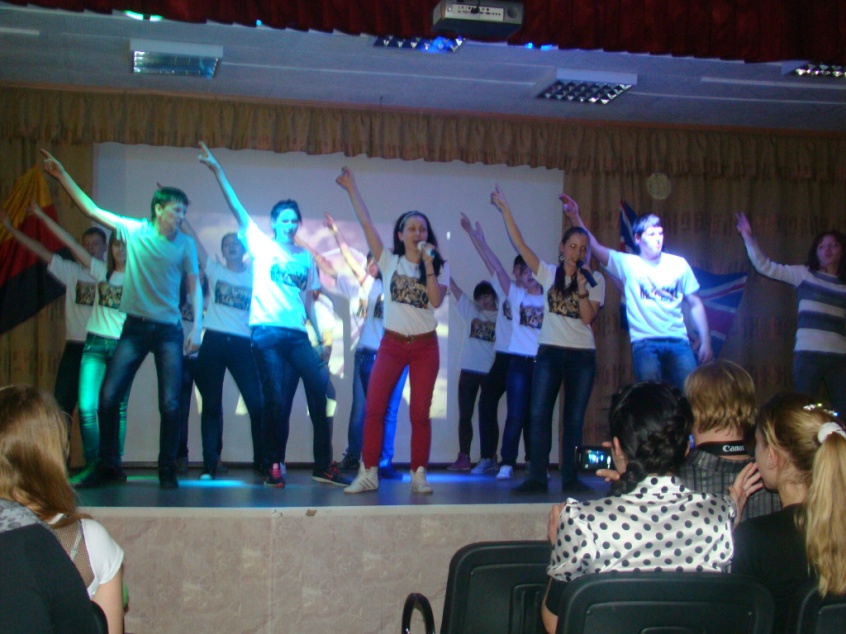 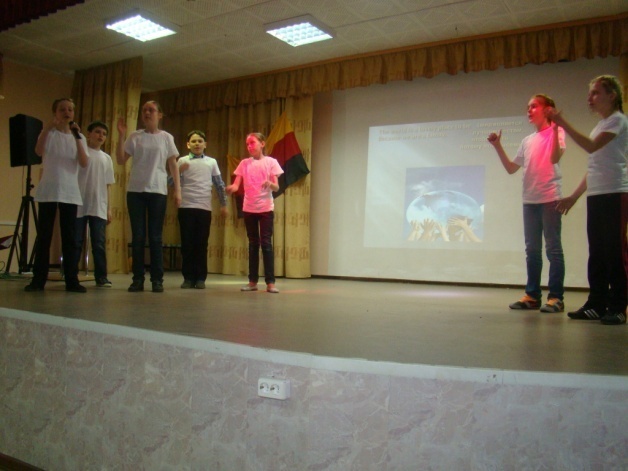 Спасибо учителям, которые приняли активное участие в проекте
И.А. Мокрушина (Спешковская основная школа),
 Л.Н. Урасова  (Кипринская основная школа),
 Т.Л.Тетерина, Н.А.Малышева, Н.А.Салтыкова учителя иностранного языка МБОУ ОСОШ №3:
В.Е.Сироткина, О.Н. Гордина, Н.В.Чазова, Л.Ю.Белозёрова, Н.В.Меньшикова, Т.В. Бояршинова- учителя МБОУ ОСОШ№1
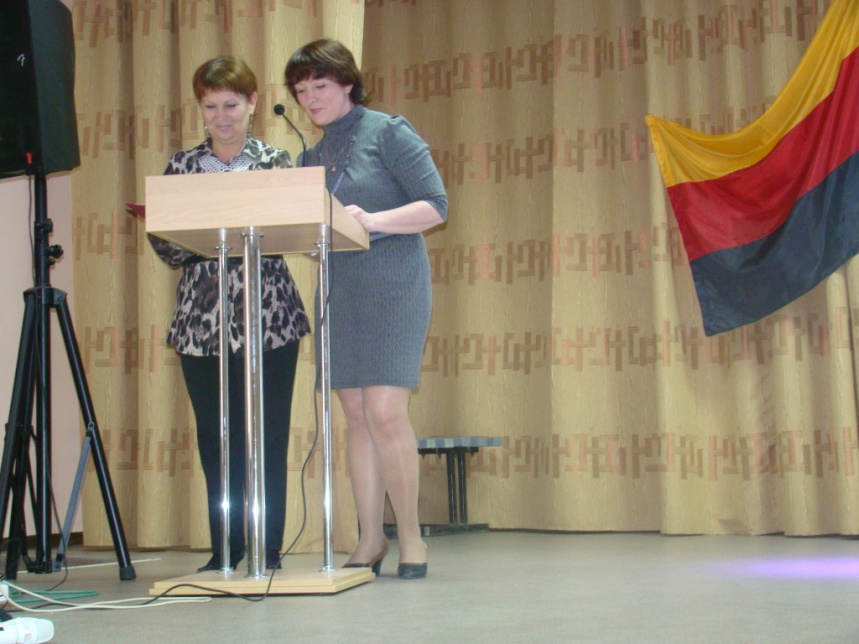 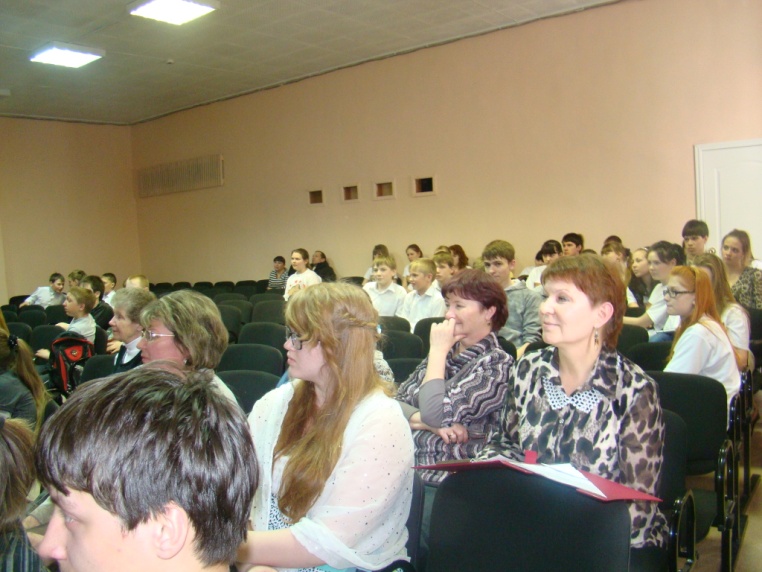 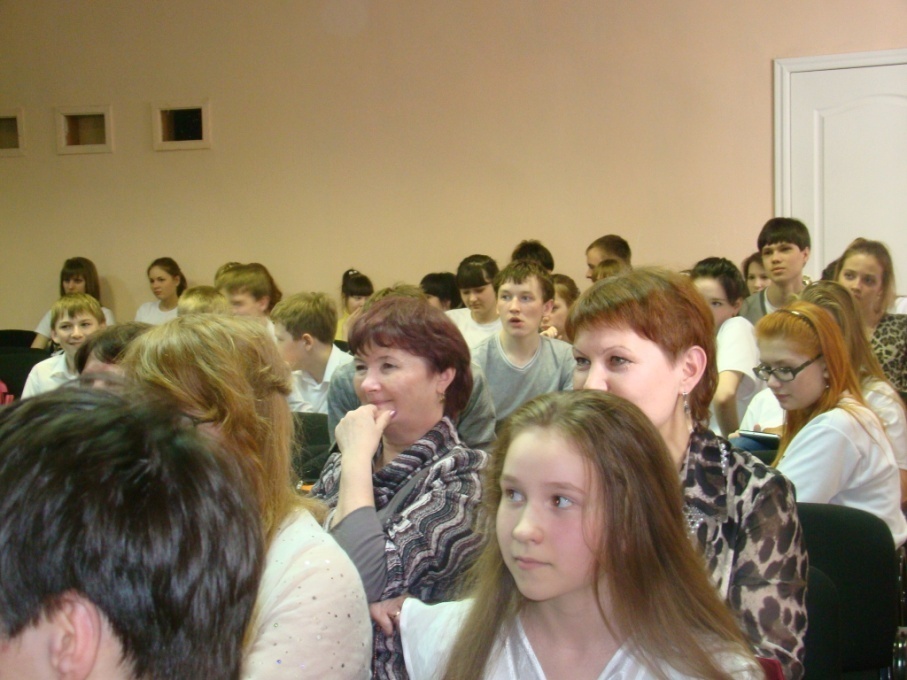 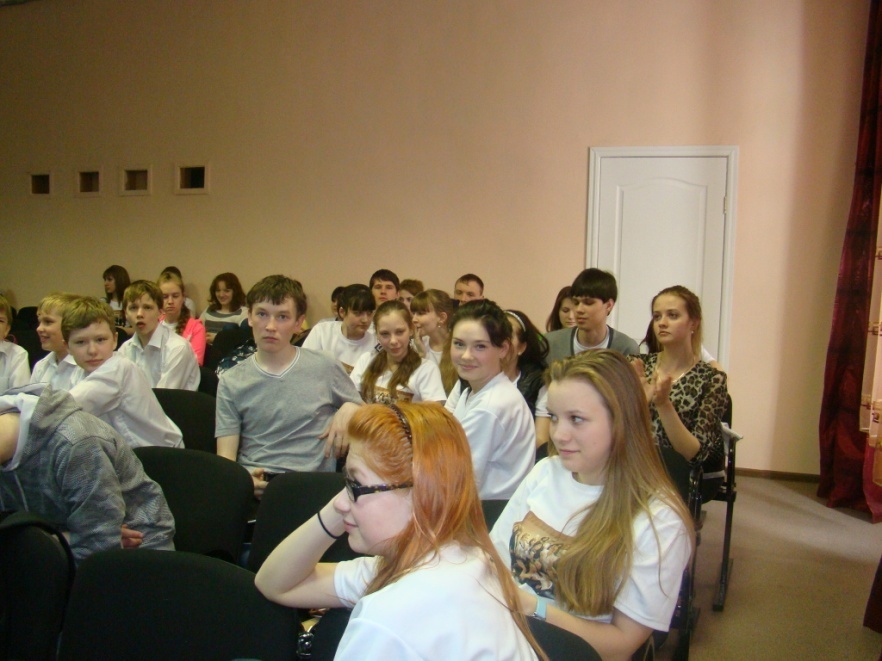 Дальнейшее развитие проекта
В 2013-2014 учебном году привлечь к участию в проекте не только школы города и района, но и выйти за рамки района 
    (г. Верещагино и Верещагинский район, г. Пермь):
Межрайонная игра «Винни» (3 этапа): школьный, районный и межрайонный (г.Верещагино)
Участие в межрайонном конкурсе учебно-исследовательских работ на английском языке (г.Верещагино)
Участие во встречах с носителями языка вместе со школьниками гимназии Кировского района г.Перми (летом, в рамках летних профильных лагерей для учащихся)
Продолжить взаимодействие с ЛДП города и района
Продолжить традицию творческих мероприятий на иностранных языках с приглашением участников из г.Верещагино и Верещагинского района (зональный уровень)
Спасибо за внимание!